President’s Budget Proposal
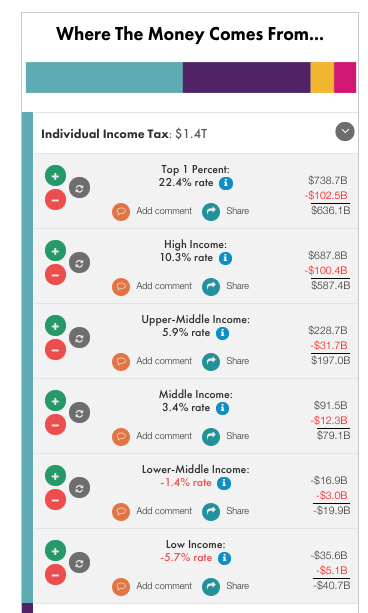 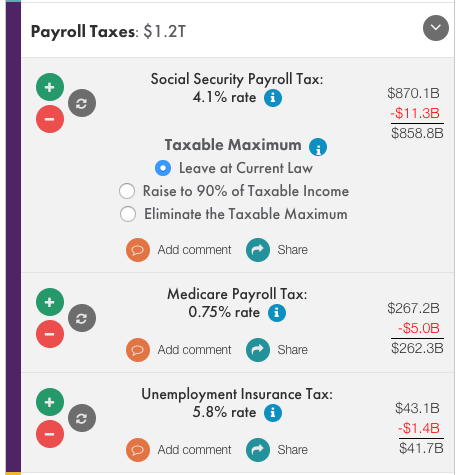 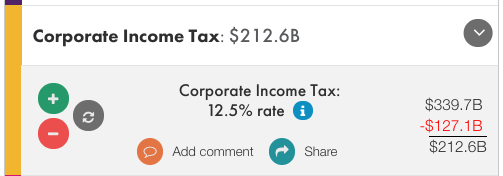 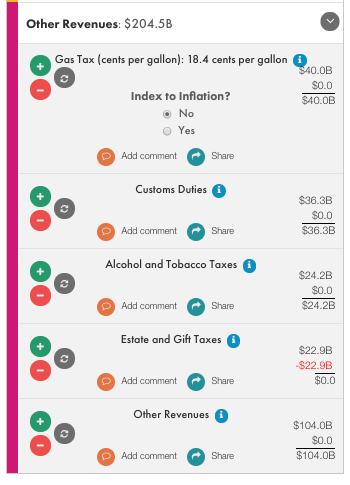 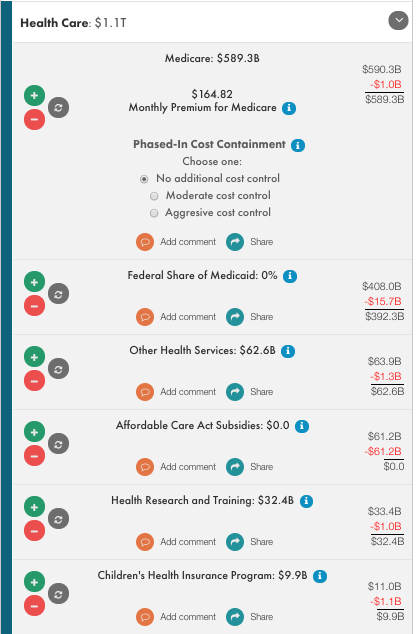 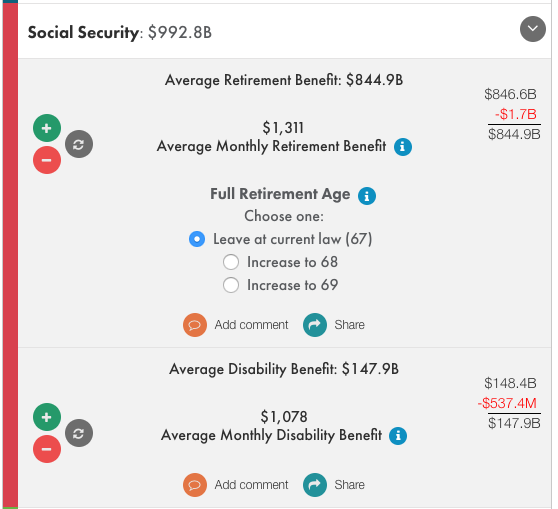 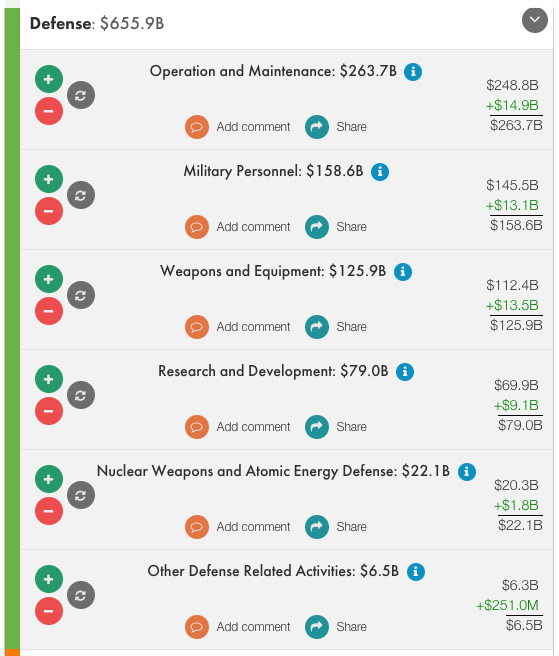 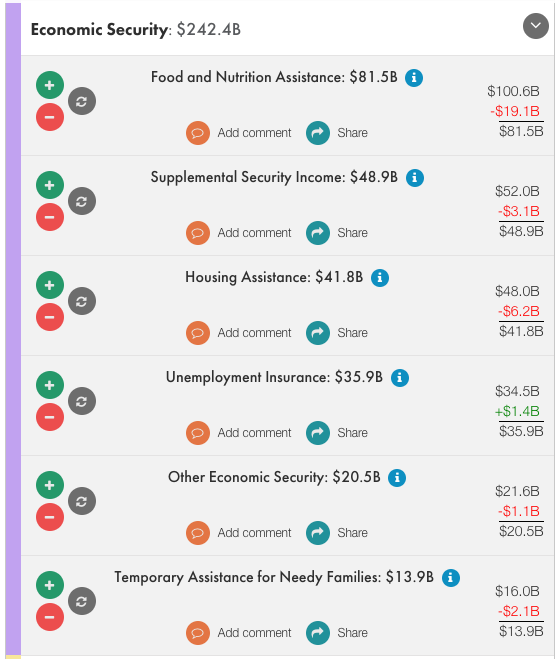 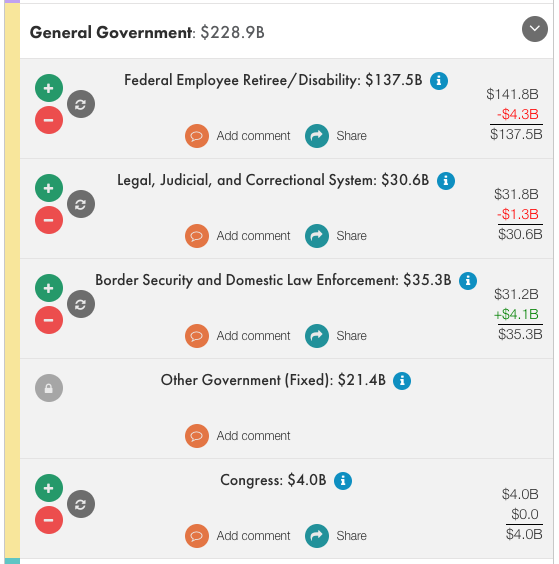 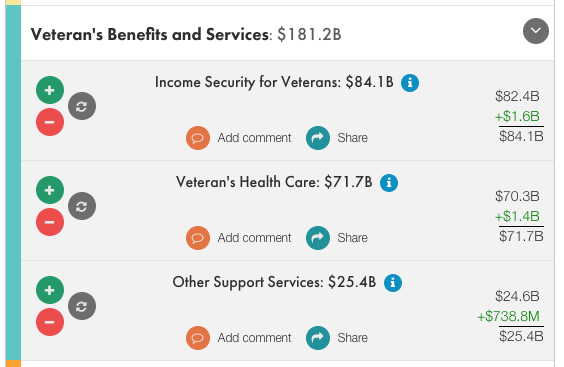 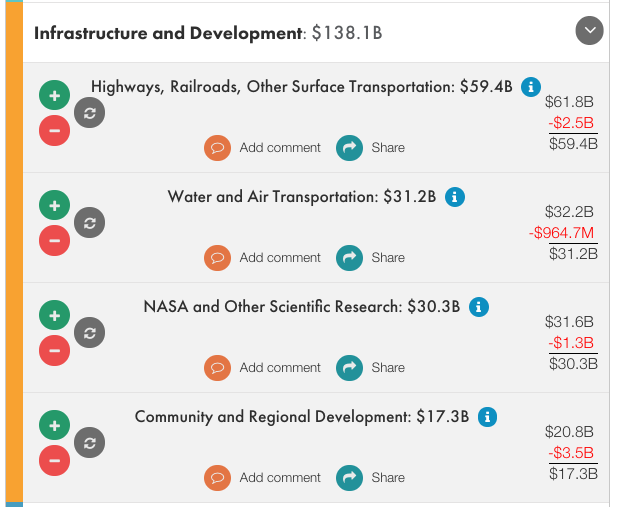 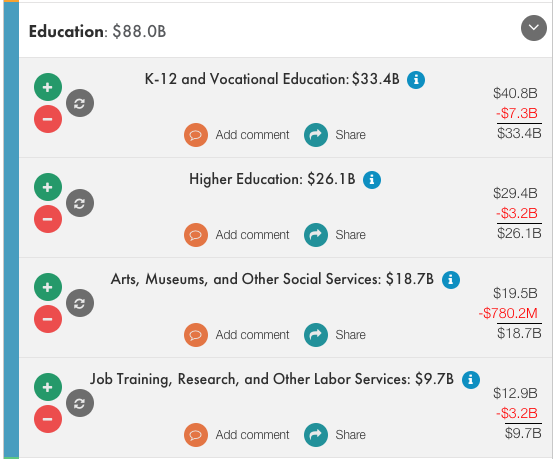 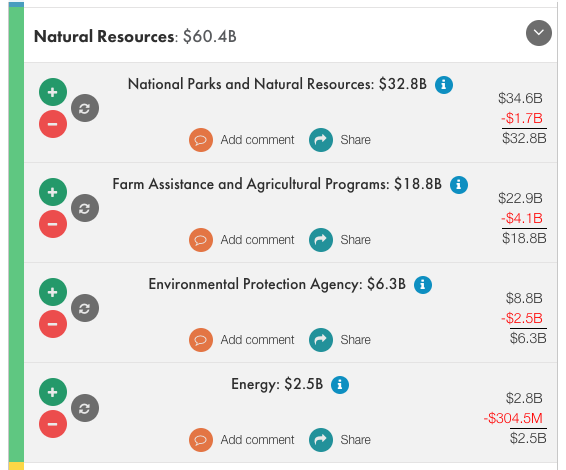 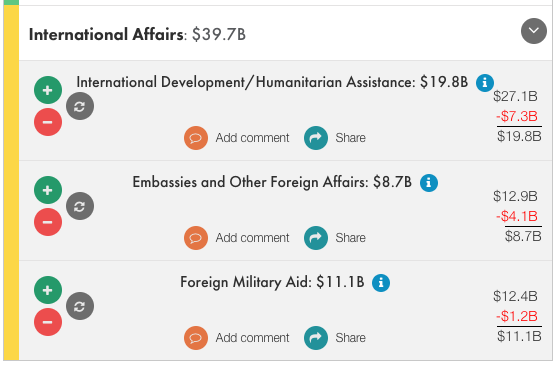